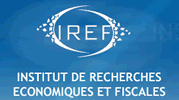 Quand l’idéologie s’empare de la fiscalité
1
15/06/2015
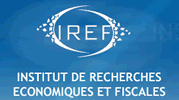 L’idéologie
L’économie n’est pas un gâteau
La Société n’est pas immobile
De Malthus à Piketty
r > g
r = g
2
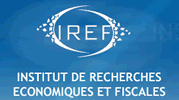 L’idéologue est celui qui ne livre de faits réels ou inventés que ceux qui soutiennent la croyance qu’il veut asséner.
3
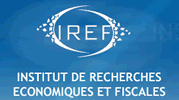 Des données fiscales truquées :

En matière de revenus
En matière de patrimoine
4
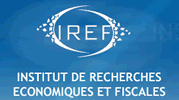 Impôt sur les revenus : 80 % ?

« D’après nos estimations, le niveau optimal du taux supérieur dans les pays développés serait supérieur à 80 %. » (p. 831)
5
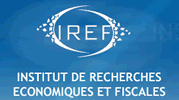 « L’impôt progressif sur le patrimoine individuel est une institution qui permet à l’intérêt général de reprendre le contrôle du capitalisme. » (p. 867)
6
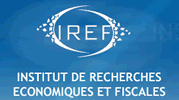 « Quand on taxe une tranche de revenus ou de successions à un taux de l’ordre de 70 %-80 %, il est bien évident que l’objectif principal n’est pas de lever les recettes fiscales (et de fait ces tranches n’en rapporteront jamais beaucoup). Il s’agit in fine de mettre fin à ce type de revenus ou de patrimoines, jugés socialement excessifs… »
7
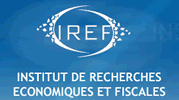 Impôt sur la fortune :  5 % ?

« On peut tout à fait imaginer des taux atteignant ou dépassant 10 % sur les milliardaires. » (p. 864)
8
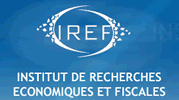 « Il n’y a aucune raison de se limiter à un taux de 2 % sur les patrimoines supérieurs à 5 millions d’euros. A partir du moment où les rendements réels observés au niveau des plus grandes fortunes européennes et mondiales atteignent ou dépassent les 6 %-7 % par an, il n’y aurait rien d’extravagant à ce que les taux appliqués au-delà de 100 millions ou de1 milliard d’euros de patrimoine soient nettement plus élevés que 2 %. »
9
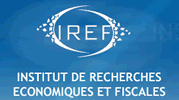 Pour payer un impôt sur la fortune au taux de 5 % après un impôt sur le revenu de 80 %, il faut un rendement de 25 % pour ne pas amputer le capital.
10
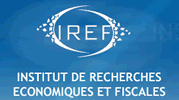 Les solutions préconisées sont contre-productives
11
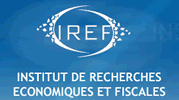 Et aux USA

Entre 1968 et 1981, hausses d’impôts sur le revenu de Nixon, Ford, Carter

							la contribution fiscale des 1 % les plus riches est réduite de
							 1,9 à 1,5 % du PIB.


Réductions d’impôts
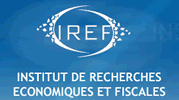 Première et dernière tranches d’imposition
 vs Rentrées fiscales en % du PIB
Référence : Congressional Budget Office (2006)
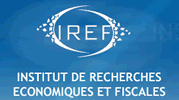 C’est vrai aussi pour l’impôt sur les bénéfices des sociétés
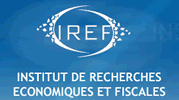 En Bulgarie, institution d’une flat tax à 10%en 2008


Surplus budgétaire de près d’un tiers dès la première année.
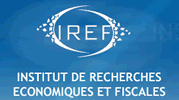 « L’impôt sur le capital serait une sorte de cadastre financier du monde. » (p. 843)
16
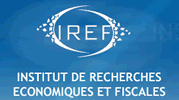 La solution de loin la plus satisfaisante pour réduire la dette publique consiste à prélever un impôt exceptionnel sur le capital privé. Par exemple, un impôt proportionnel de 15 % sur tous les patrimoines privés rapporterait près d’une année de revenu national et permettrait donc de rembourser immédiatement toutes les dettes publiques.
17
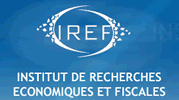 L’égalité est-elle souhaitable ?

Et si oui, est-elle possible ?
18